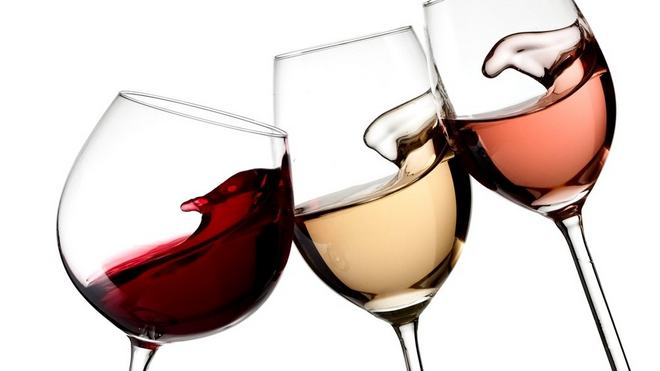 L’association des Etudiants Oenologues de Toulouse
vous présente
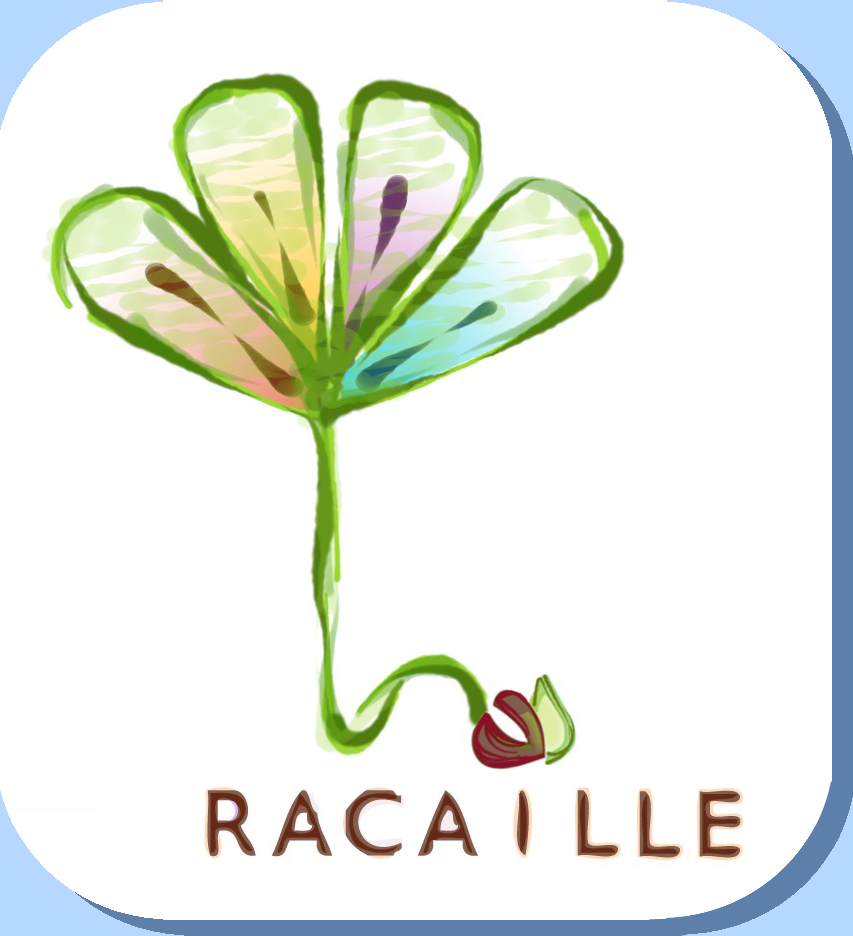 Boire avec Racaille
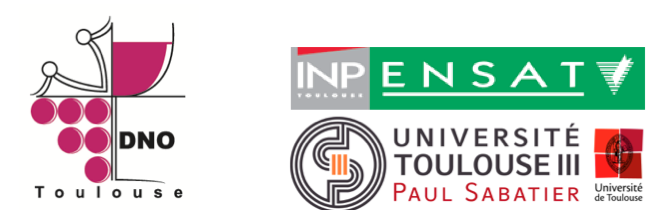 La vinification en blanc
Les blancs:
Rendement moyen 60 hl/ha
Macération pelliculaire de 10 à 12h

Problématique de la gestion des températures : 
Groupes de froid conséquents
Cuves semi enterrées
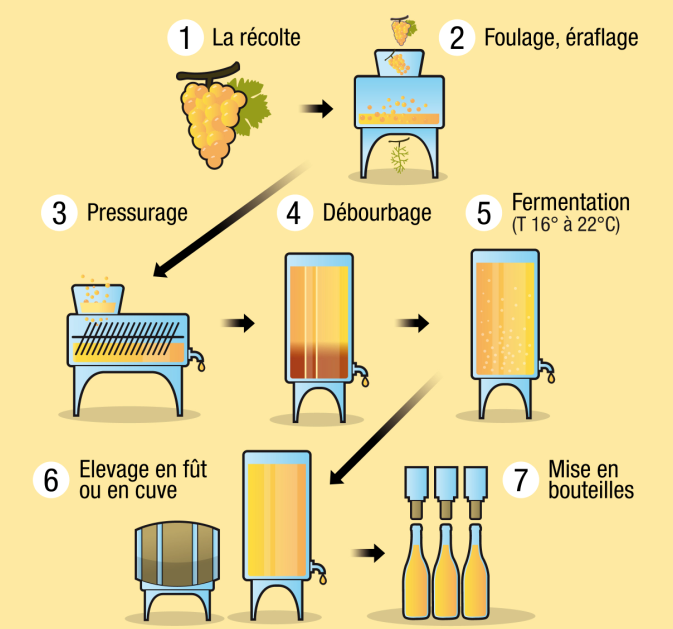 Source : http://www.languedoc-wines.com/fr/languedoc-decouverte/geographie-du-vignoble/comment-fait-on-le-vin
2
La vinification en rouge
Rendement moyen : 45 hl/ha

Vendange foulée mécaniquement, parfois égrappée

Macération pendant une semaine

Avec des remontages ou pigeages

Pressurage
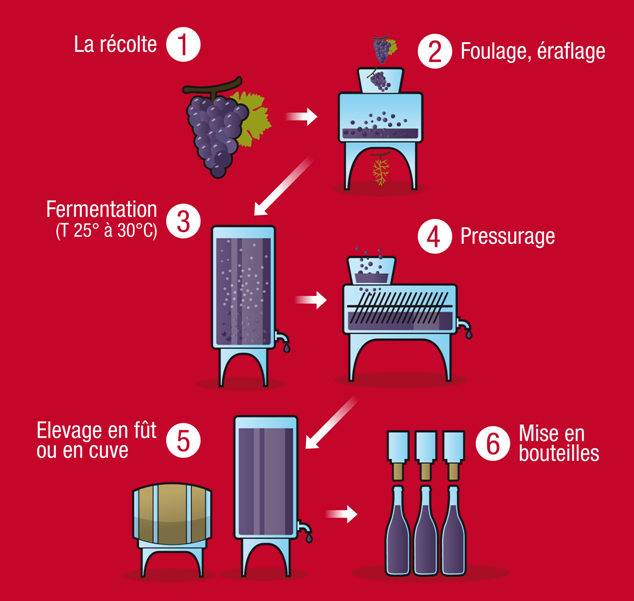 Source : http://www.languedoc-wines.com/fr/languedoc-decouverte/geographie-du-vignoble/comment-fait-on-le-vin
3
[Speaker Notes: La vinification traditionnelle se caractérise par une vendange foulée mécaniquement, parfois égrappée, qui macère pendant une semaine avant d’être pressée. Cependant, les macérations des grandes cuvées peuvent dépasser les trois semaines, et se font souvent en grains entiers pour extraire un maximum de tanins, d’arômes et de fruit, notamment pour le Carignan. Les rendements moyens pour les raisins rouges sont de 45hl/ha.]
Égrappage/ éraflage
Foulage
remontage
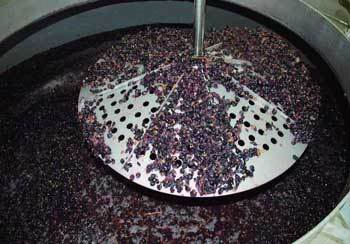 pigeage
Les vins du Languedoc
Grande région, plus grand producteur de France
Un des plus vieux vignobles français
A su se relever après les difficultés du XXème
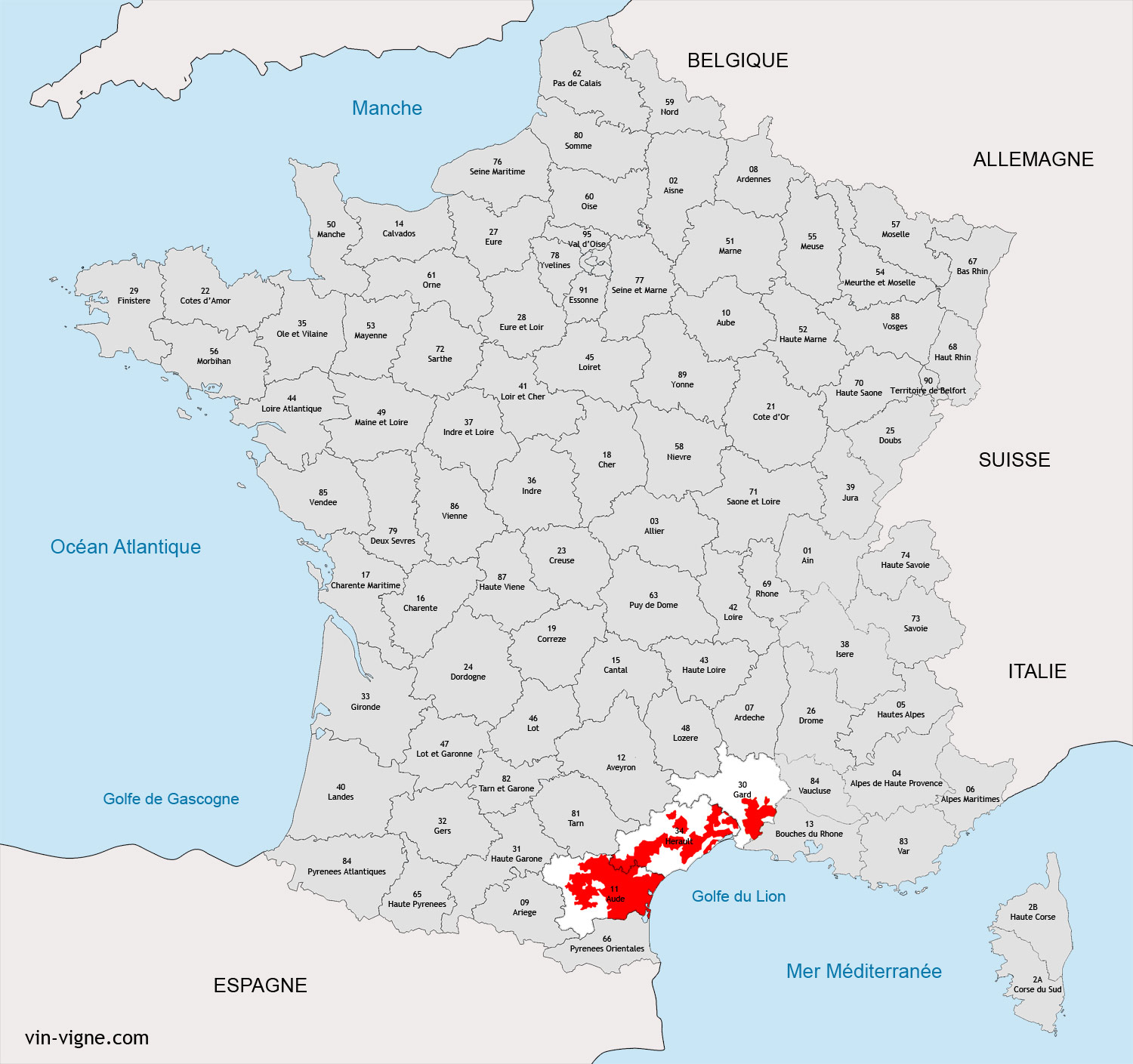 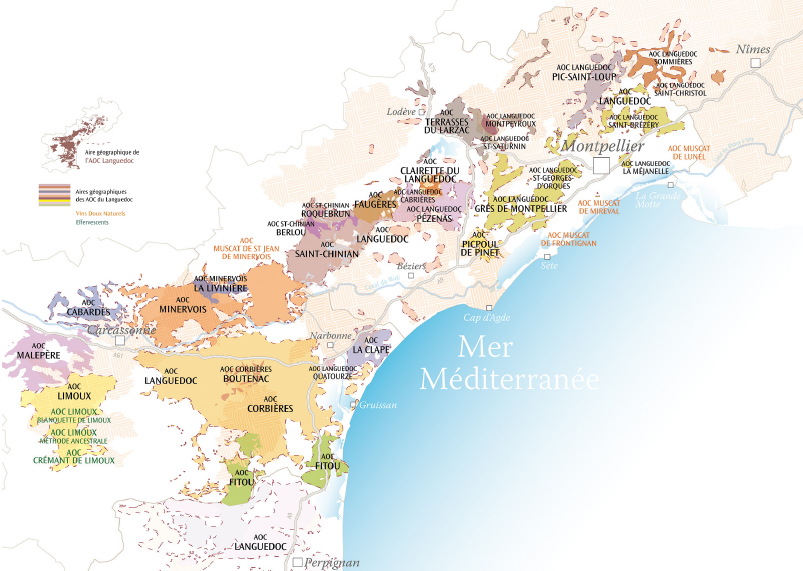 Hiérarchisation des appellations
AOC Communales
AOC Sous Régionales
AOC Régionale
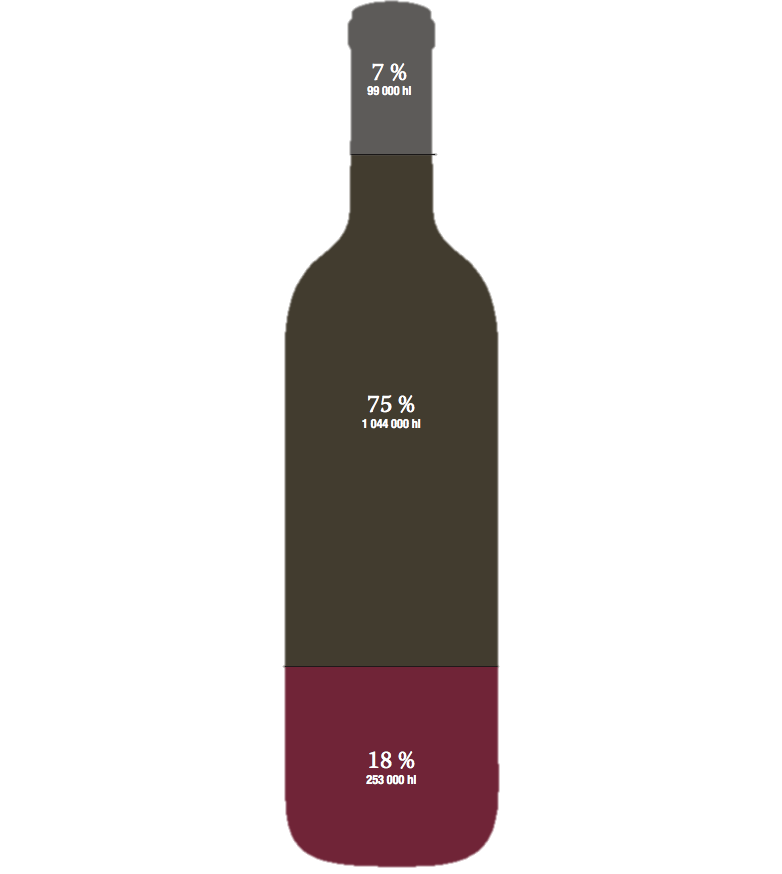 Crus du Languedoc
AOC dénomination
AOC La Clape
AOC dénomination + commune
AOC Minervois – La Livinière
IGP Sud de France
Vin de France
Grands Vins du Languedoc
AOC dénomination
AOC Minervois
AOC Languedoc + dénomination
AOC Languedoc – Grès de Montpellier
AOC Languedoc
Source : Dossier de presse Languedoc 2016 - 2017
8
[Speaker Notes: L’AOC Languedoc correspond à l’AOC régionale selon la classification de l’INAO
Les appellations classées « Grands Vins du Languedoc » et qui ont la mention AOC Languedoc sont elles aussi des appellations régionales, elles sont des AOC Languedoc + dénomination
Les appellations classées « Grands Vins du Languedoc » et qui n’ont pas la mention « Languedoc » sont considérées comme des AOC sous-régionales selon l’INAO
Enfin, les « Crus du Languedoc » sont classés comme des AOC communales selon la classification de l’INAO
Exceptions : 	AOC Fitou qui est un « Grand Vin du Languedoc » est considéré comme une AOC Communale selon l’INAO
	AOC Saint Chinian – Berlou et Saint Chinian – Roquebrun qui sont des « Crus du Languedoc » et qui sont considérés comme des AOC Sous Régionales par l’INAO]
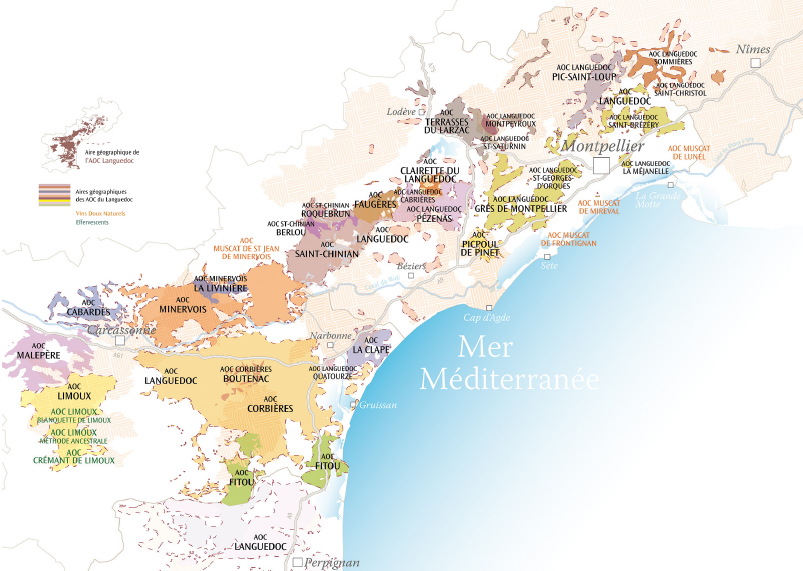 Château les Auzias : IGP Carcassone
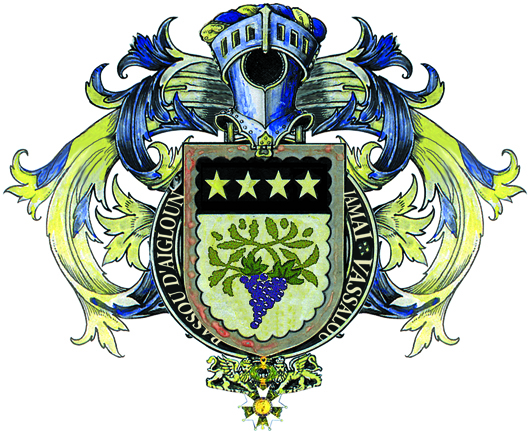 Domaine en aire d’appellation Cabardes (vieux vignoble (Vème avant JC)

Domaine du XIIème siècle

Climat particulier: douceur atlantique et chaleur méditerranéenne.

160 Ha cultivés sans désherbant, méthode bio

Une des plus grande cave particulière du Languedoc (12 000 hL)
Château les Auzias : IGP CITE DE CARCASSONNE - BLANC
90% Chardonnay, 10 % Muscat petit grain

Vignes de 15 ans, rendement 50 hL/Ha

Pressurage direct long de 4h

Débourbage statique à froid

Fermentation lente à basse température (15°)

Elevage en cuve inox sur lies fines 3 mois
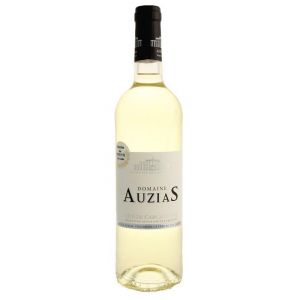 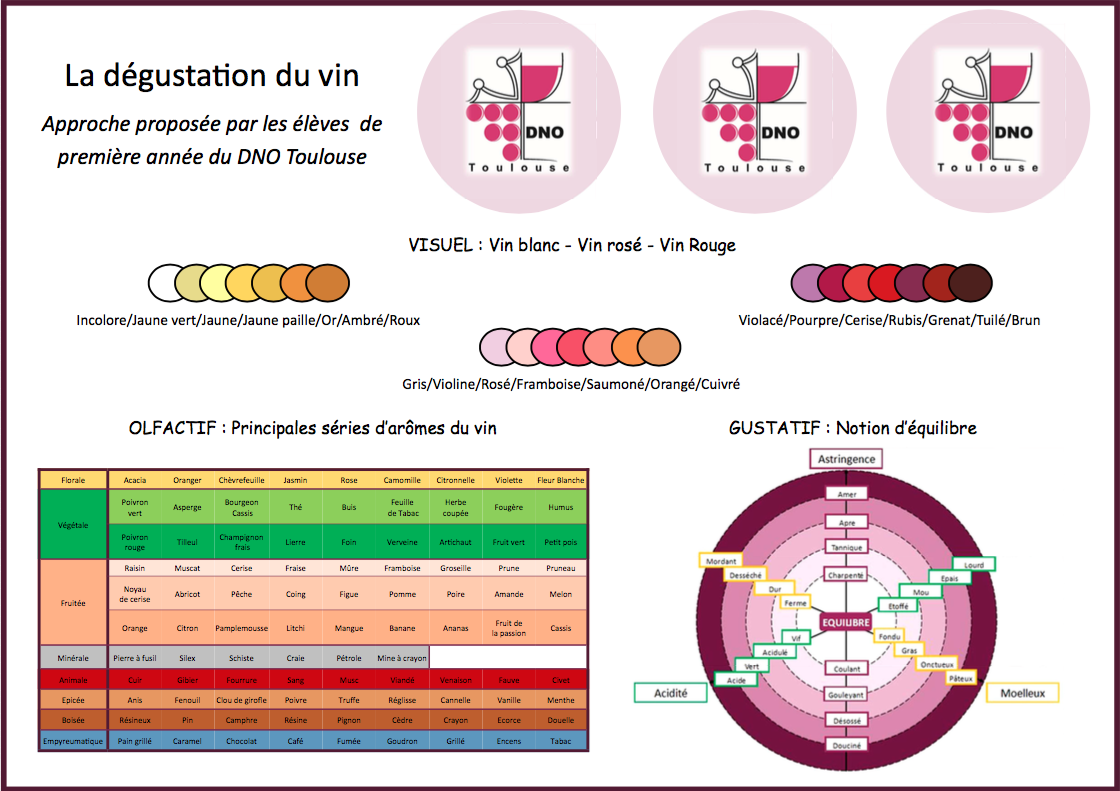 Château les Auzias : IGP CITE DE CARCASSONNE - BLANC
Robe  claire, reflets verts

Nez  agrumes
	  fleurs blanches

Bouche    Attaque franche
Bo  uche  Gras
      aromatique

 Accords mets & vins : Poisson et fruits de mer!
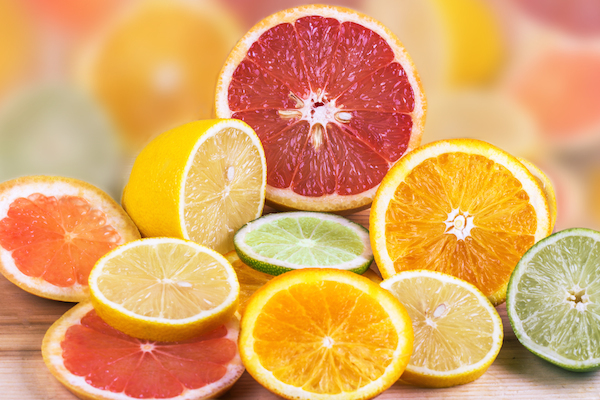 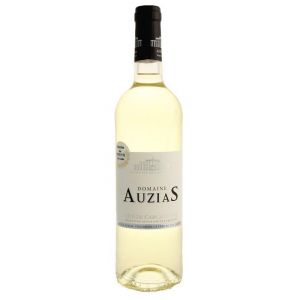 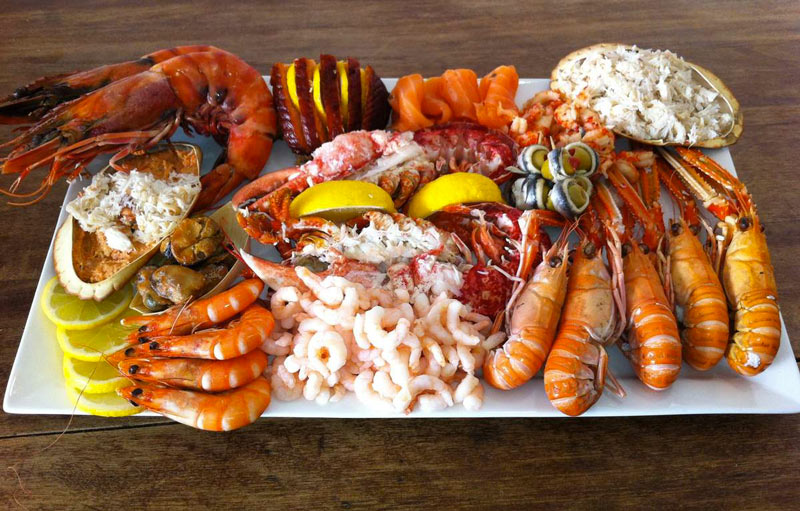 Château les Auzias : IGP CITE DE CARCASSONNE - ROUGE
35% Merlot, 35% Grenache, 30% Cabernet

Vignes de 20 ans, rendement 50 hL/Ha

Egrappage total, pas de foulage

Remontages fréquents, de courte durée

Fermentation lente à basse température (22-24°C)

10 jours de cuvaison max  fruité et tanins mûrs

Elevage en cuve
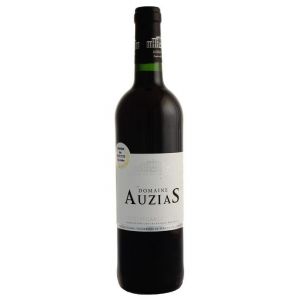 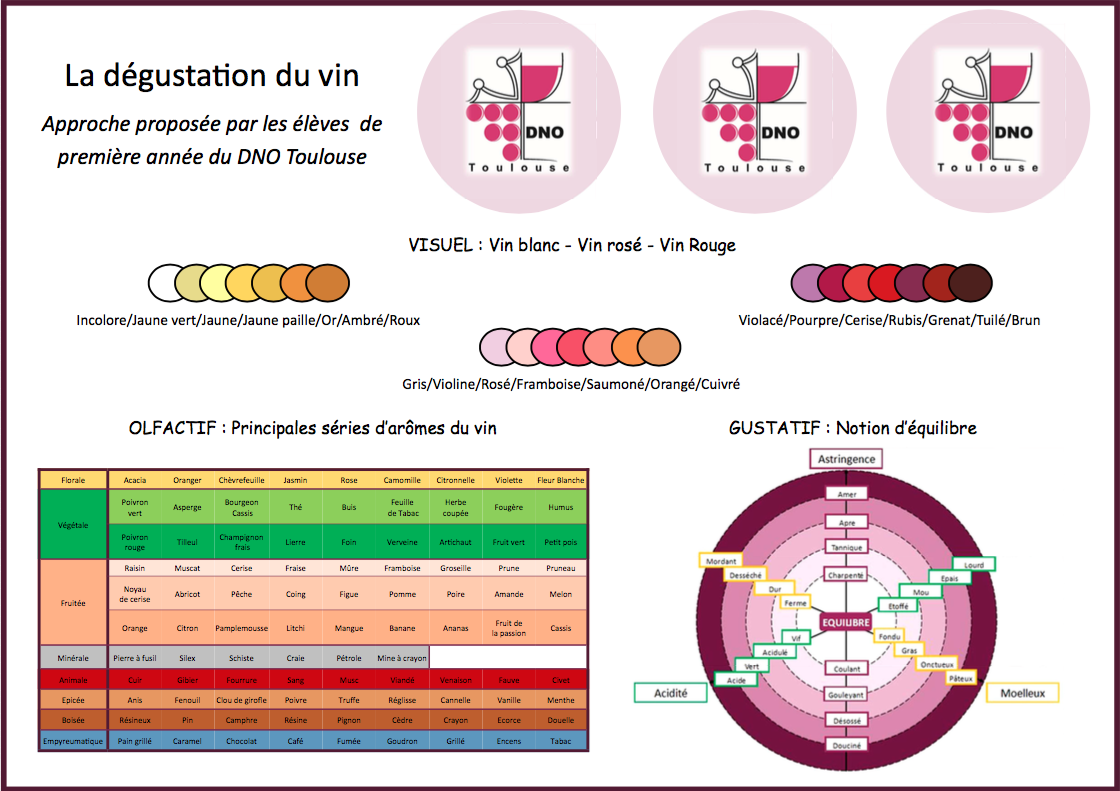 Château les Auzias : IGP CITE DE CARCASSONNE - ROUGE
Robe  Pourpre

Nez  Fruits rouges mûrs
	  Groseille
             Note de violette

Bouche    Rond
Bouc  he  Tanins soyeux
      Finale suave sur le cassis

 Accords mets & vins : volaille, grillades ou cuisine exotique!
(ou charcuterie et fromage!!!!!)
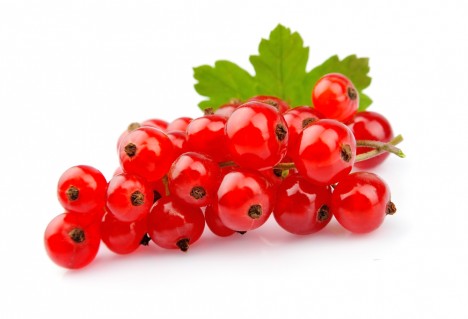 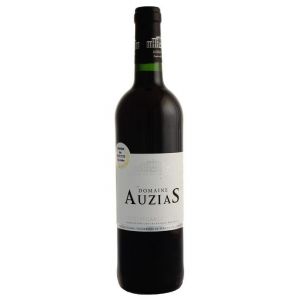 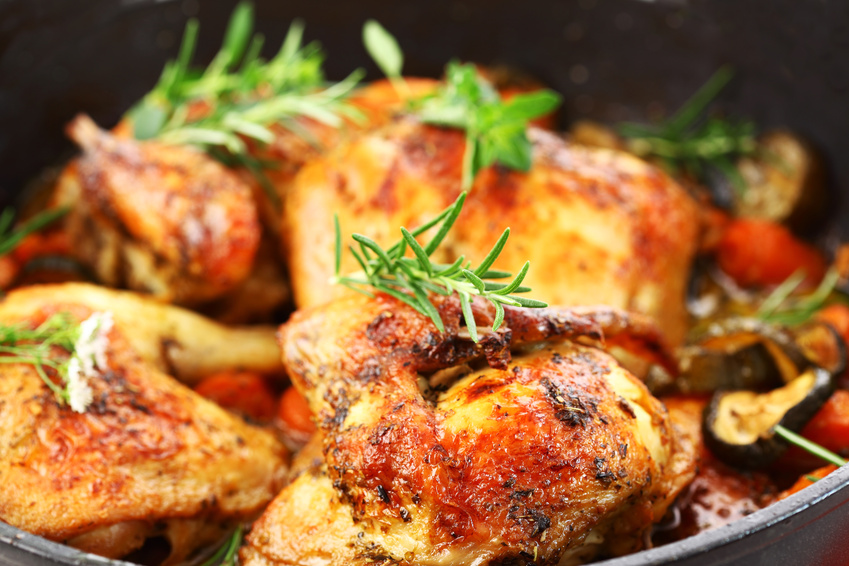 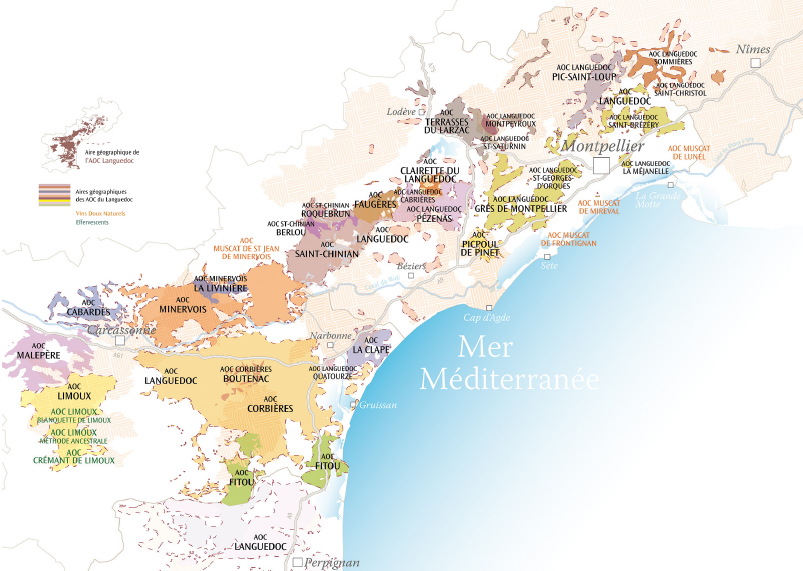 Château Guilhem: Pot de vin
Construit au XIXème siècle (des foudres datent de cette époque) 

Proche de Carcassonne, AOC Malepère

Domaine familial depuis 6 générations

30 hectares entre 250 et 400m d’altitude


Influence Atlantique, Méditerranéenne et montagnarde

Agriculture biologique depuis 2013
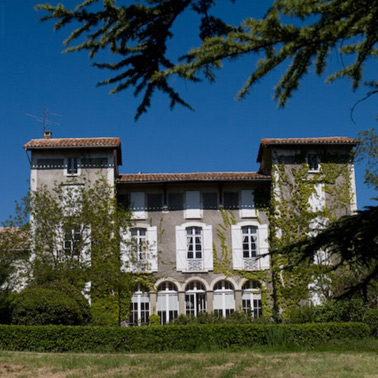 Château Guilhem: Pot de Vin
IGP Pays d’Oc

100% Merlot

Vignes de plus de 20 ans

Macération pré-fermentaire à froid



Cuvaison courte pour avoir un vin gourmand, fruité
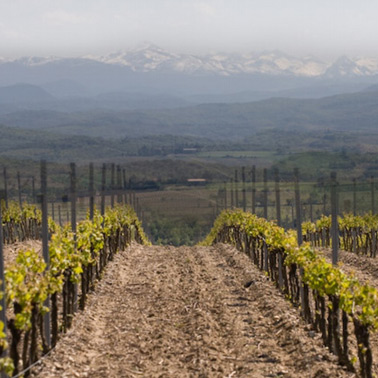 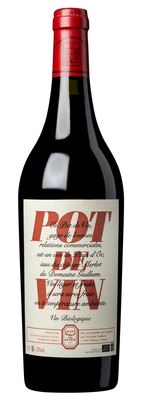 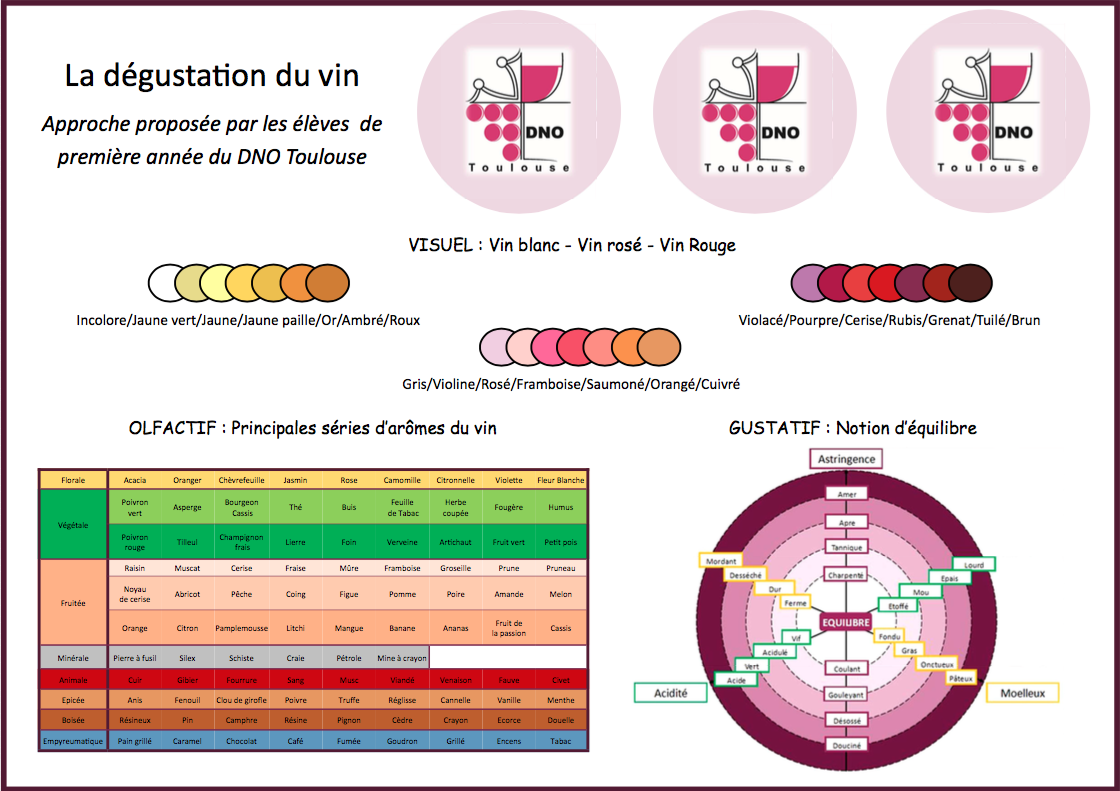 Château Guilhem: Pot de Vin
Robe  Grenat

Nez  Corbeille de fruits rouges
             Réglisse
	
Bouche    Fruité 
Bouche    Structure légère
                      Rond

 Accords mets & vins : Barbecue, andouillette
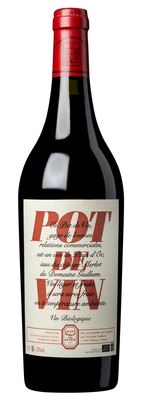 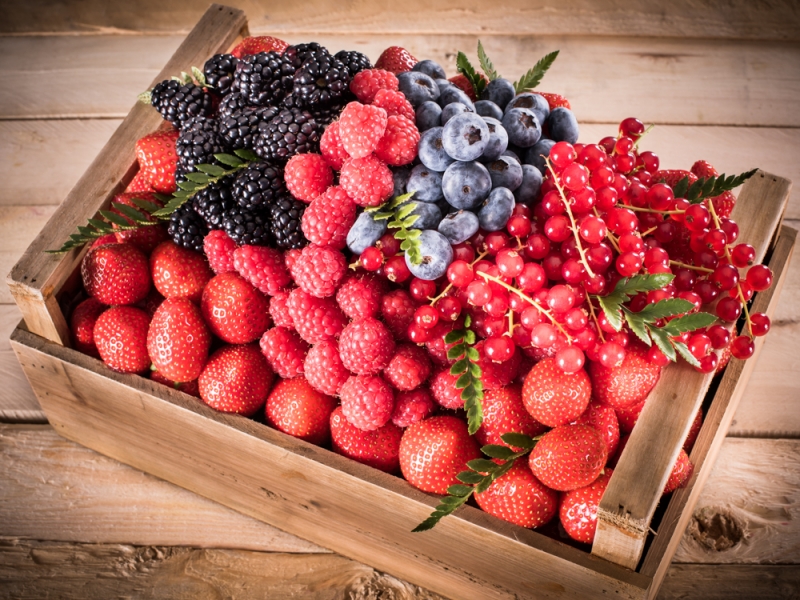 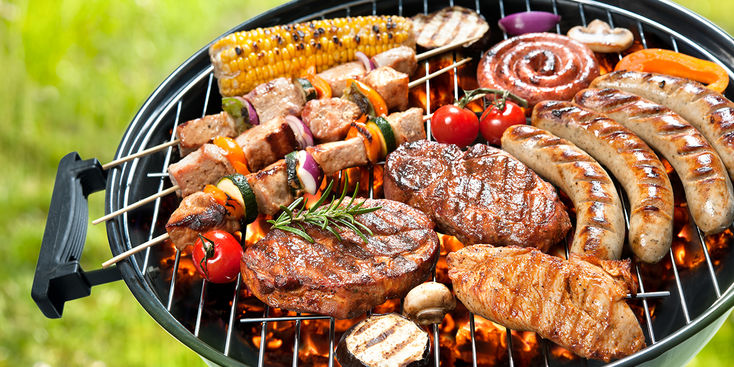 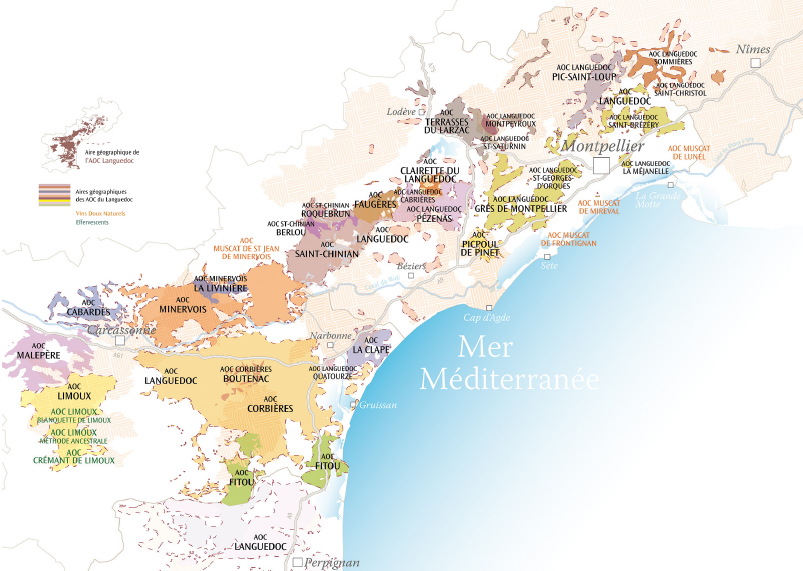 Pic Saint Loup Vignoble des Trois Châteaux
Dépend de la cave « Les coteaux du Pic »
Vieille cave (1950) qui a su se moderniser au fil des ans
Viticulture responsable (pas de désherbants), 
Vignes à 150 m d’altitudes avec climat plus frais (-2°  /Montpellier)
Températures élevées le jour et fraiches la nuit  tanins souples
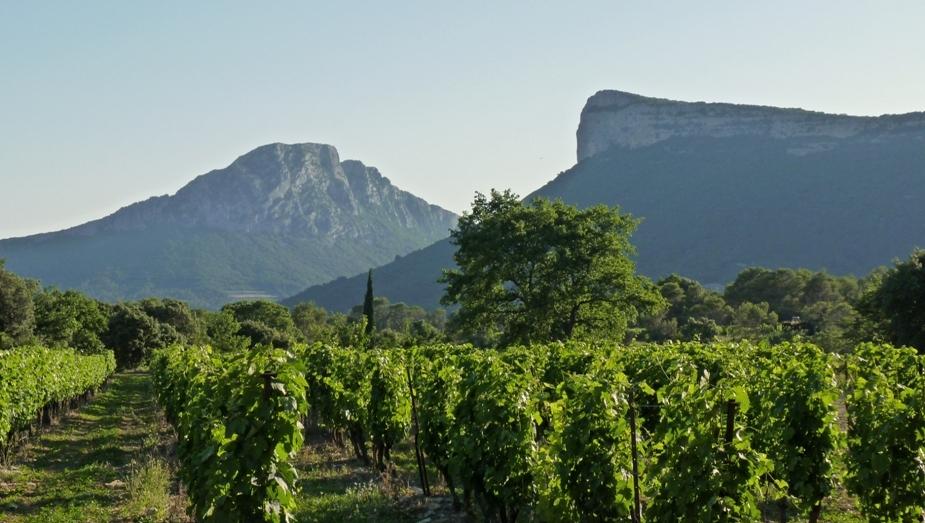 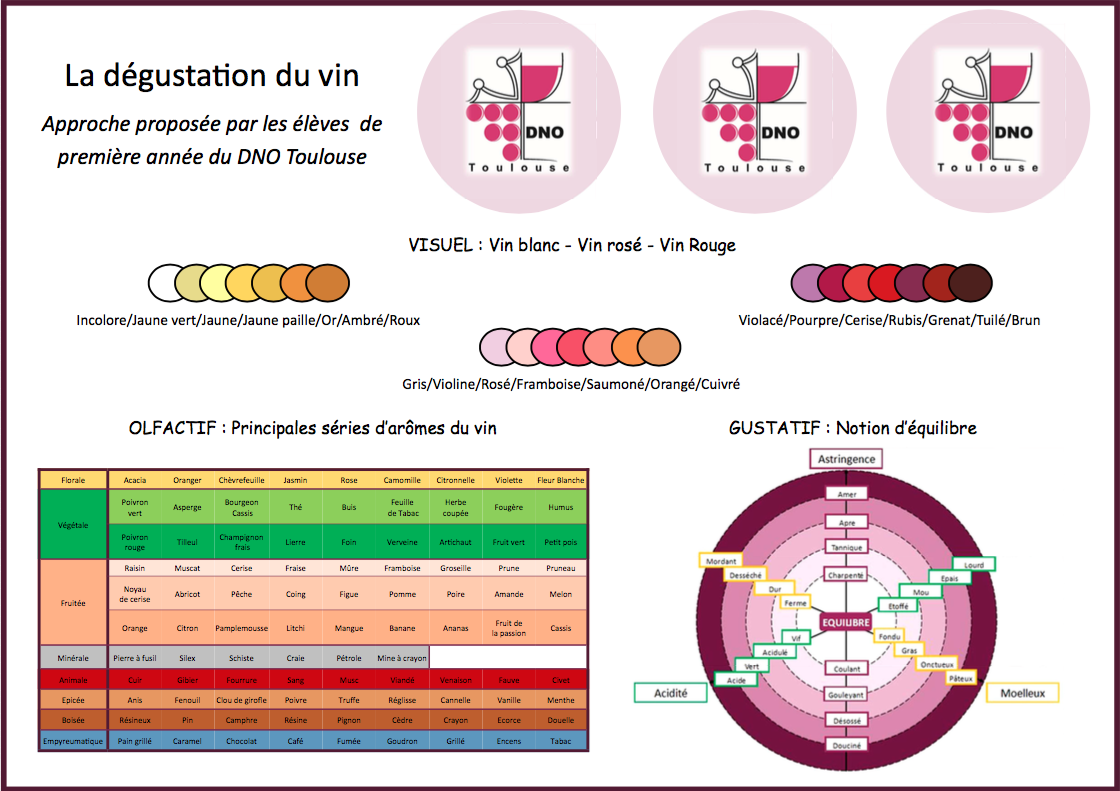 Pic Saint Loup Vignoble des Trois Châteaux
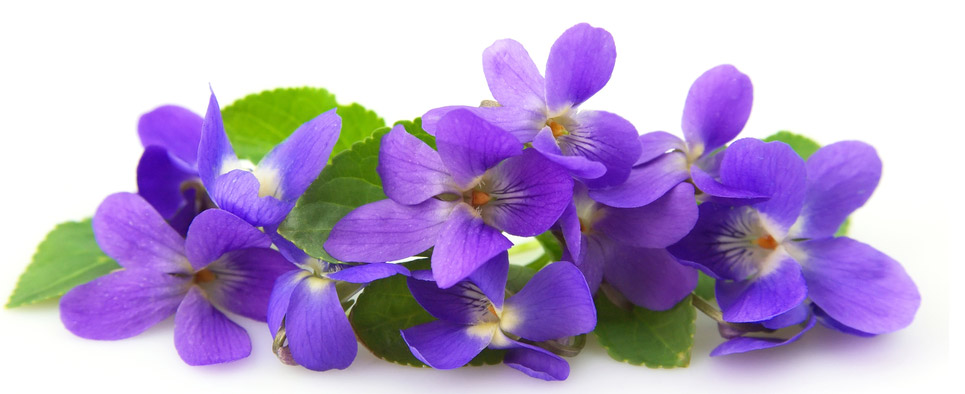 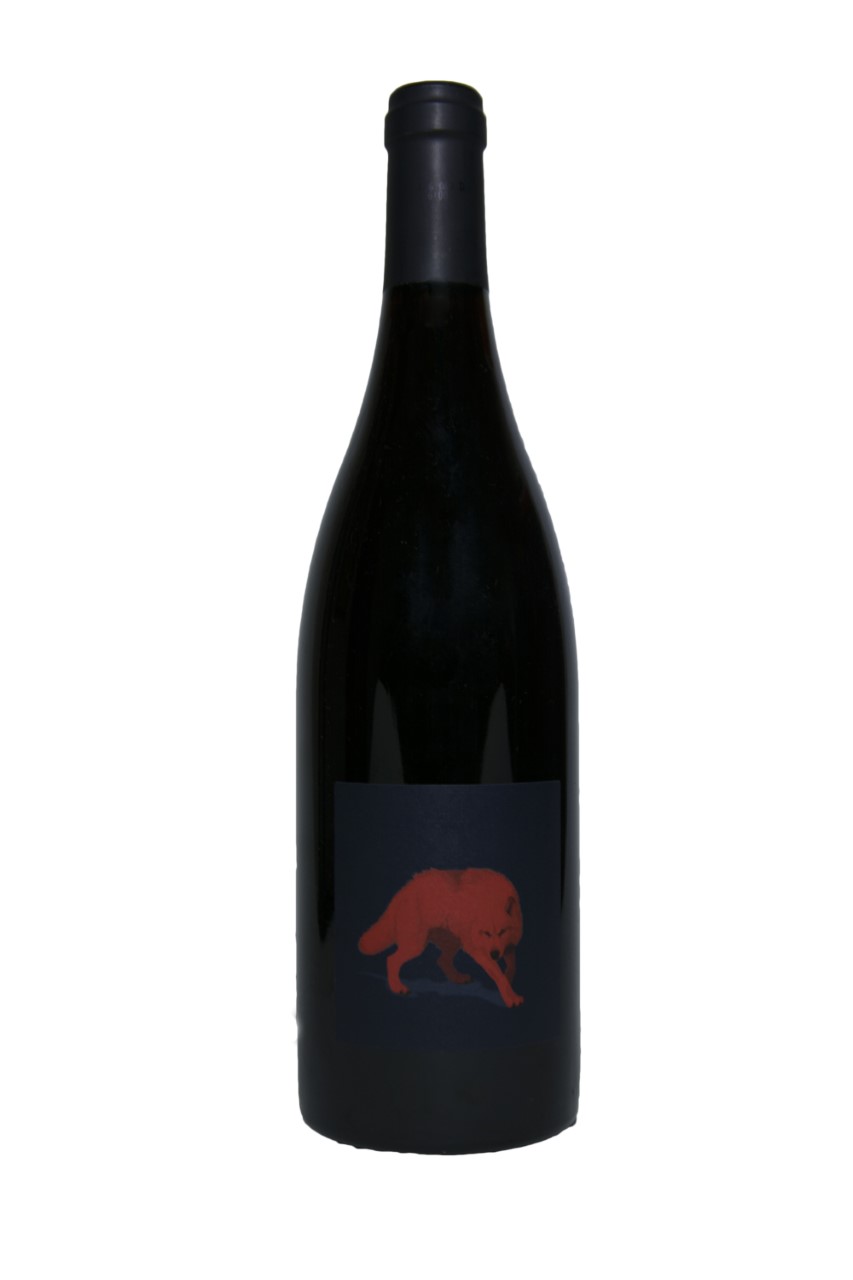 Robe  Grenat

Nez  Violette intense
             Garrigue
    Noté poivrée

Bouche    Fruité et floral
Bouche    Structure légère

 Accords mets & vins : Une entrecôte ou un tartare
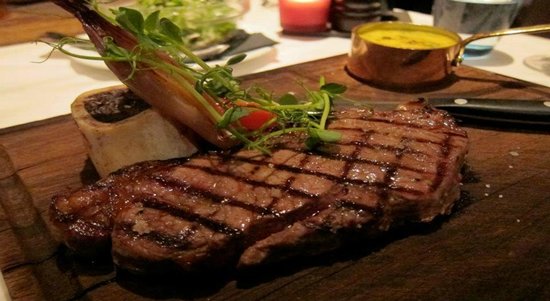 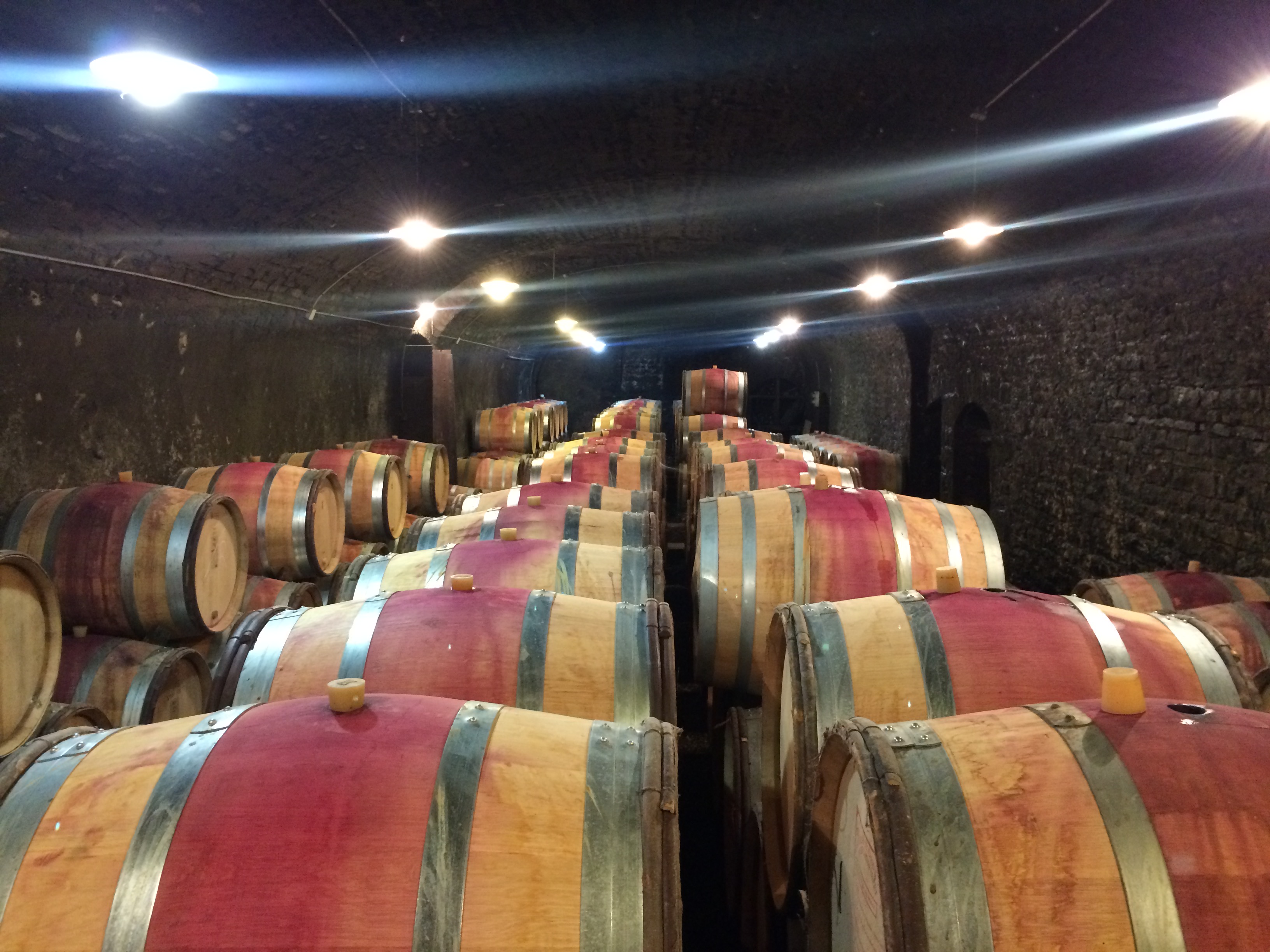 A la prochaine 
	
L’équipe DNO Toulouse
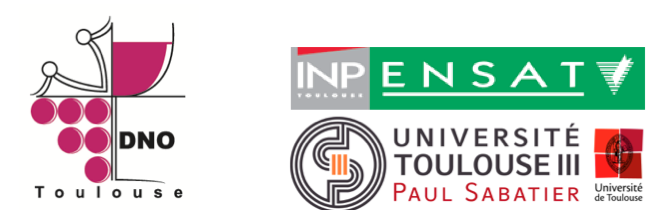